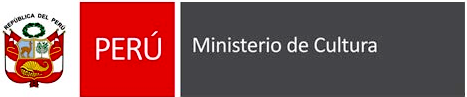 Propuesta de tendencias y variables estratégicasdel sector Cultura
Segundo y tercer producto del Proceso de Planeamiento Estratégico del PESEM del sector Cultura
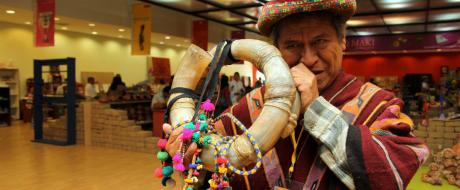 Elaborado por el Equipo Técnico del Sector Cultura
Noviembre - 2014
Fases del Planeamiento Estratégico
Fase de Análisis Prospectivo
Fase Estratégica
Fase Institucional
Misión de la institución
Diseño del modelo conceptual
Escenario apuesta
Objetivos estratégicos institucionales, indicadores y metas
Identificación y análisis de tendencias
Visión
Acciones estratégicas institucionales
Identificación de variables estratégicas
Objetivos estratégicos, indicadores y metas
Identificación de la ruta estratégica institucional
Diagnóstico de variables estratégicas
Acciones estratégicas
Vinculación con la estructura programática del presupuesto público
Construcción de escenarios
Identificación de la ruta estratégica
Fase de Seguimiento
Coordinación con órganos de la Entidad
Recopilación y análisis de la información
Elaboración del Informe  de Análisis Estratégico
2
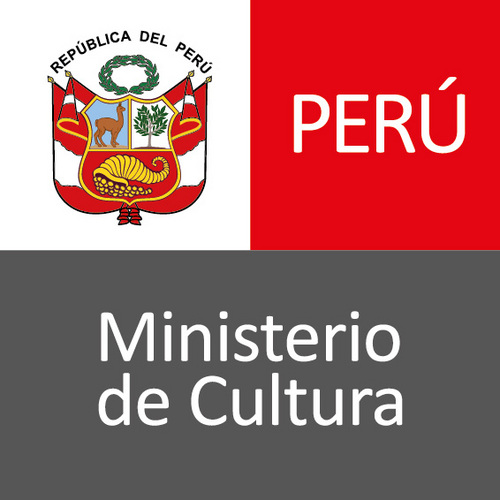 Producto: 
Modelo Conceptual
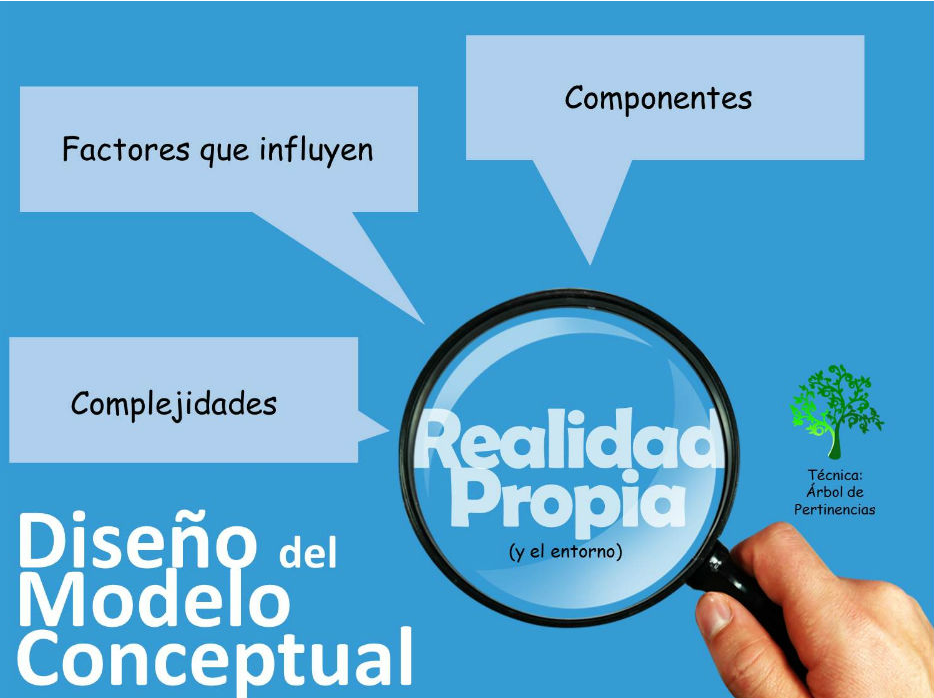 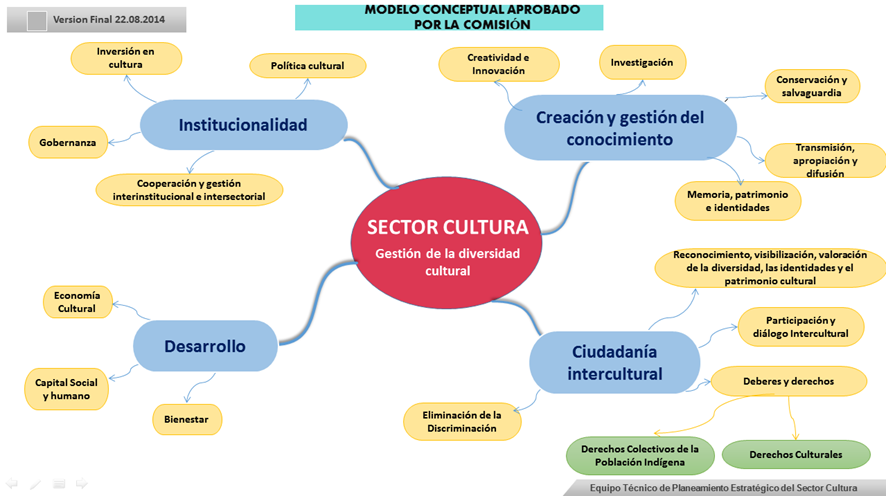 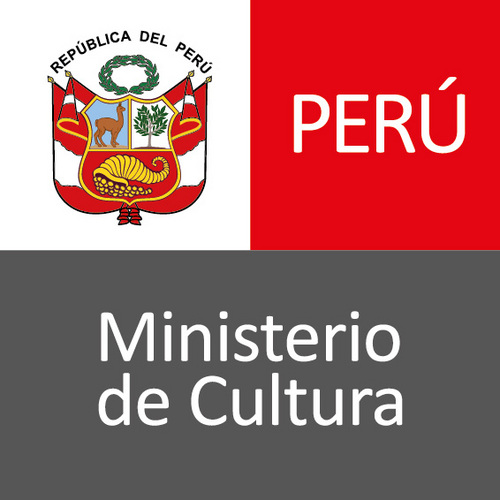 Producto:
 Tendencias
Dentro de las tendencias identificadas por el Sector Cultura a nivel global y nacional, se destacaron 46 tendencias de tipo económico, político, tecnológico y ambiental.

De ellas, se han seleccionado 15 tendencias por su mayor impacto con el Sector Cultura (por su mayor posibilidad de influir en el sistema, de manera positiva o negativa).
Tendencias de mayor impacto en el Sector Cultura
Tendencias de mayor impacto en el Sector Cultura
Tendencias de mayor impacto en el Sector Cultura
Las tendencias seleccionadas tienen un impacto en el modelo conceptual, en sus cuatros componentes y sub componentes.
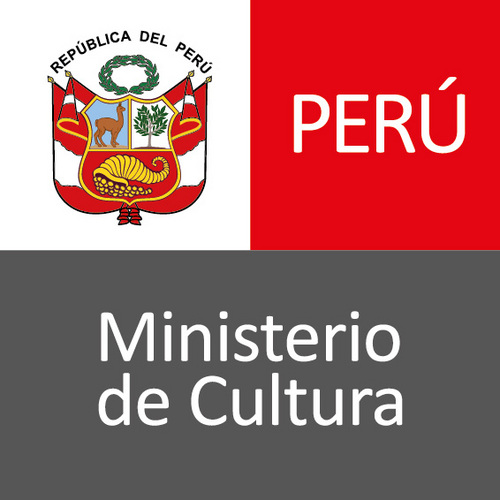 Producto: 
Variables Estratégicas
La variable estratégica es una cualidad o característica concreta que se deriva del modelo conceptual, identificable y distinta de otras, con capacidad de cambiar y de ser medida.

Se identificaron 48 variables las cuales fueron analizadas por su motricidad (capacidad de mover a otras variables) y por su independencia (capacidad de tener un comportamiento sin influencia de otras variables). 

De las 48 variables se eligieron 11 por los criterios mencionados además de ser variables que están bajo el ámbito del Sector Cultura (variables de control).
Variables Estratégicas
Variables Estratégicas
Variables Estratégicas
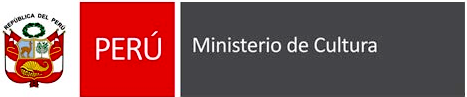 Gracias
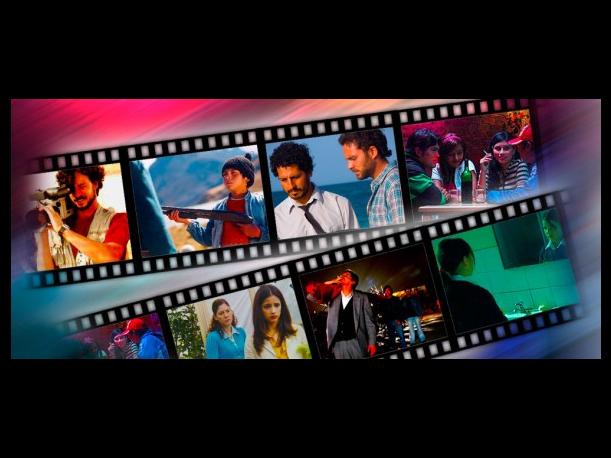 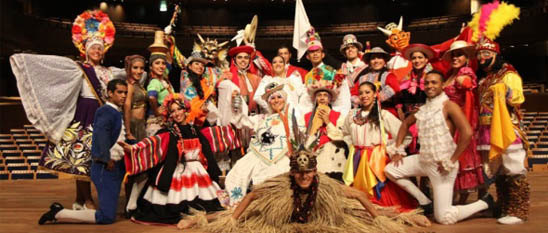 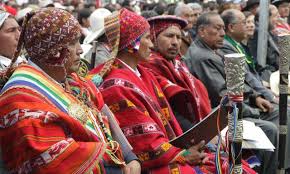 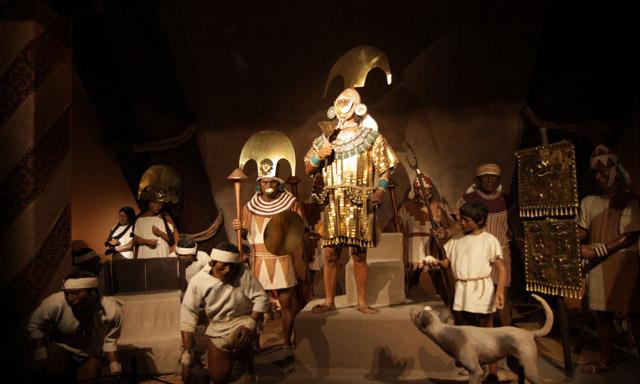 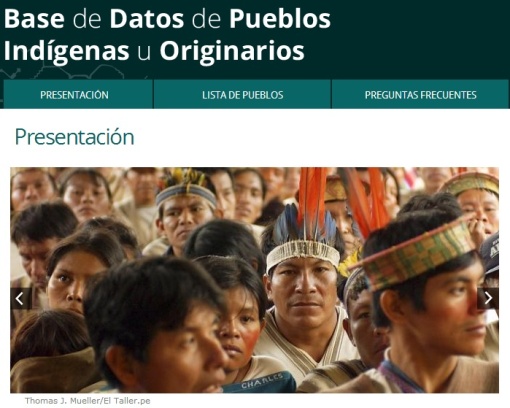 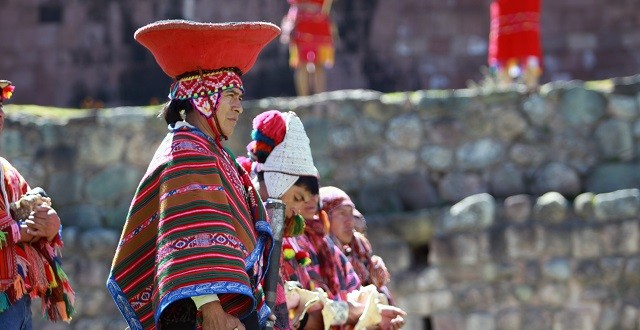 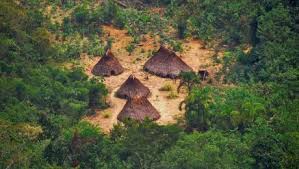